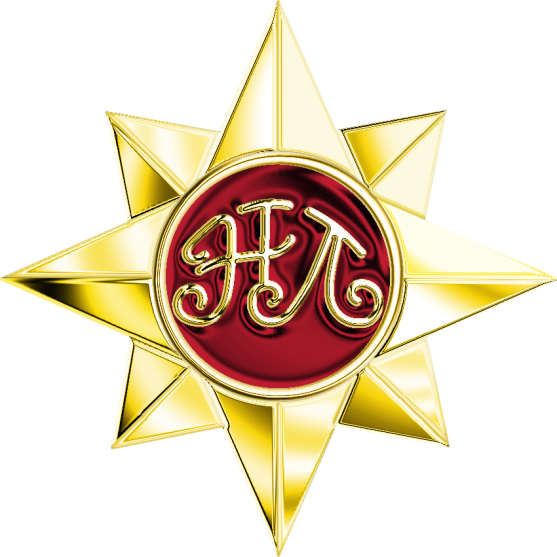 С праздником, дорогие учителя!
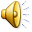 Учитель! Как бесценно имя этоСреди богатых россыпей сердец.Учитель! Это имя чище света.Он мой отец, духовный мой отец!Склонял он надо мной виски седыеИ мир учил, как надо понимать,И под его диктовку я впервыеДва слова вывел «Родина» и «Мать».
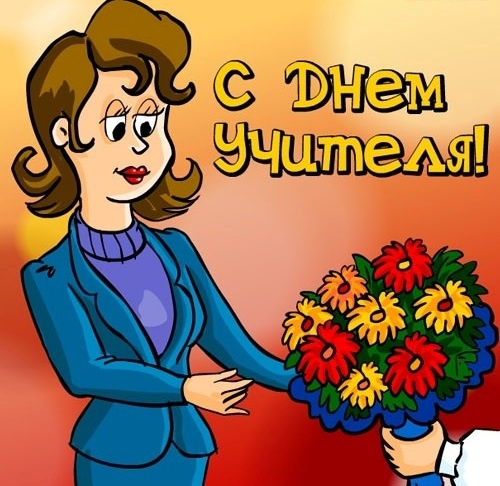 Учитель! Даже через много летЗажженный Вами не погаснет свет!И сердце, знаю, будет молодымПока огонь священный будет с ним.Твоя душа от всяческих невзгодВрачующее пламя сбережёт.Оно ещё поможет нам в путиХитрейшие загадки превзойти.Оно ещё поможет, и не раз,Учитель мой, в делах продолжить Вас!Учитель! Даже через много летЗажженный Вами не погаснет свет!!!
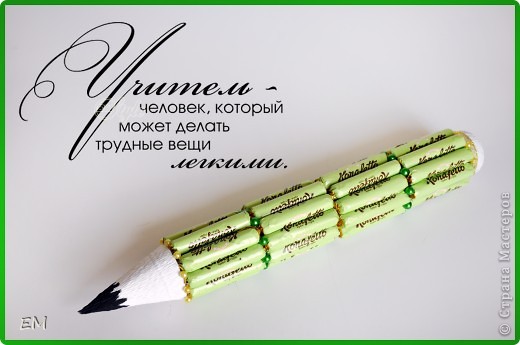 Учителя! Они как свет в пути,Какое ж нужно огненное сердцеИметь в груди, чтоб людям свет нести,Чтоб след его вовек не мог стереться!А чем их труд измерить, ты спросиУ миллионов армии народной.Подвижников немало на Руси,Но нет мудрее их и благородней!
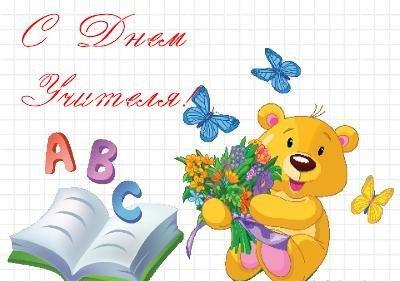 Учитель! Труд твой кропотливый,С каким трудом еще сравнишь?Ты словно сеятель над нивой,Бесценный урожай растишь!Ты будто первооткрыватель,Ведешь по жизни молодежь,Ты в тоннах знаний, как старатель,Крупицу золота найдешь!
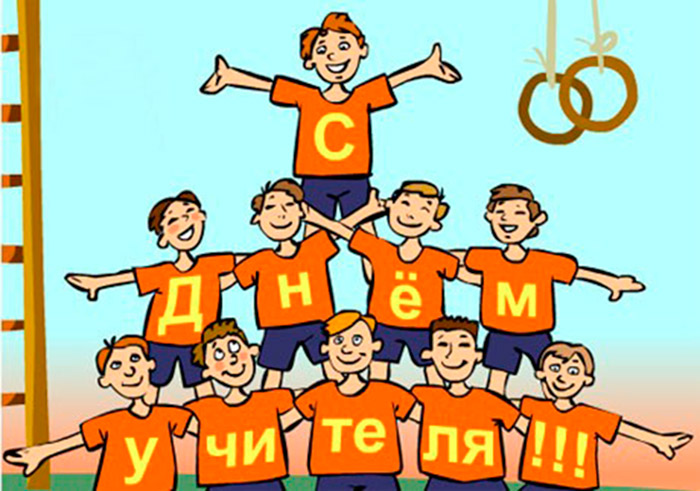 Учитель! Как дорого это слово! Сколько в нём ласки и доброты, Вы часто бывали наставником строгим, Но чаще - источником теплоты! В вашей работе встречалось всякое: Были невзгоды и радость побед, Но самое главное, что в душах ребячьих, Оставляете вы каждый свой след!
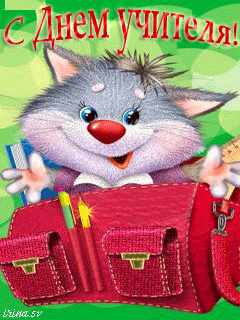 Душою красивы и очень добры, Талантом сильны вы и сердцем щедры. Все ваши идеи, мечты о прекрасном, Уроки, затеи не будут напрасны! Вы к детям дорогу сумели найти, Пусть ждут вас успехи на этом пути!
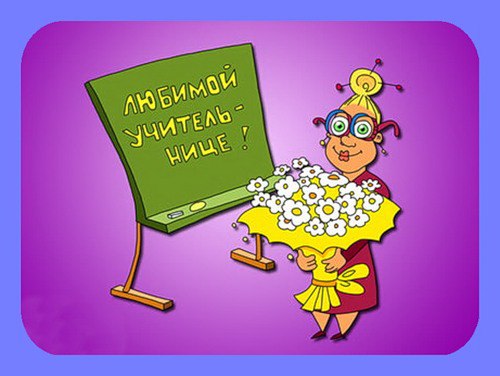 Учительство - не труд, а отреченье,Умение всего себя отдать,Уйти на долгий подвиг и мученье,И в этом видеть свет и благодать.Учительство - когда в глазах холодныхЗажжется понимания заря,И ты поймешь: старался не бесплодноИ знания разбрасывал не зря.
Учить – дело непростое. Тут нужен ясный ум и горячее сердце. Вашими стараниями многие ребята нашли в жизни свой путь, и сегодня, в День учителя, настала пора поздравить вас и сказать «спасибо» за неоценимый труд! Будьте счастливы! Пусть вашу жизни ничто не омрачает, а в вашем доме живут любовь и понимание!
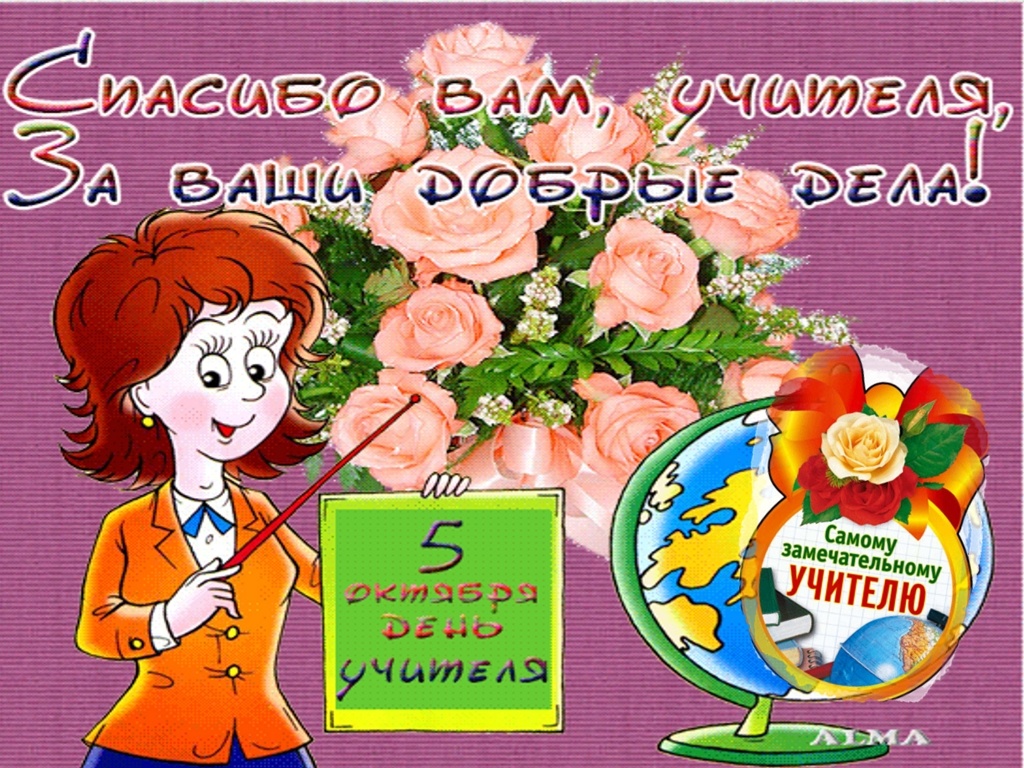